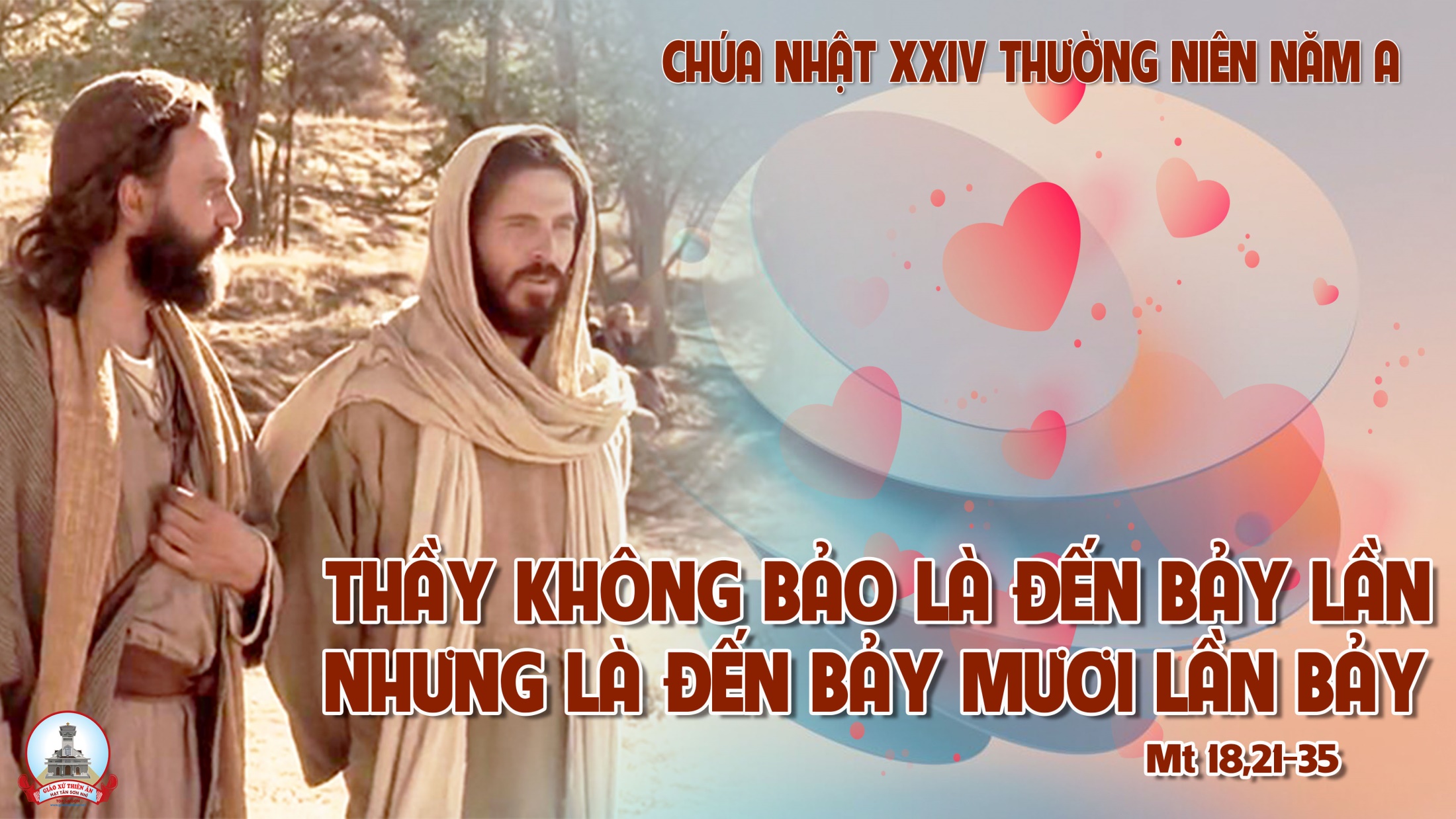 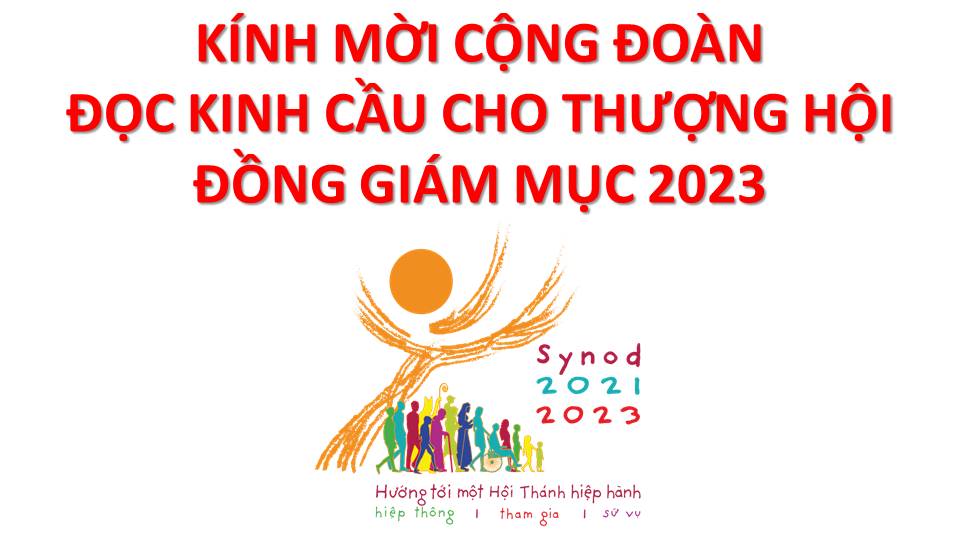 Lạy Chúa Thánh Thần là Ánh sáng Chân lý vẹn toàn,Chúa ban những ân huệ thích hợp cho từng thời đại, và dùng nhiều cách thế kỳ diệu để hướng dẫn Hội Thánh,
này chúng con đang chung lời cầu nguyện cho cácGiám mục, và những người tham dự Thượng Hội đồng Giám mục thế giới.
Xin Chúa làm nên cuộc Hiện Xuống mới trong đời sống HộiThánh, xin tuôn tràn trên các Mục tử ơn khôn ngoan và thông hiểu, gìn giữ các ngài luôn hiệp thông với nhau trong Chúa,
để các ngài cùng nhau tìm hiểu những điều đẹp ý Chúa, và hướng dẫn đoàn Dân Chúa thực thi những điều Chúa truyền dạy.
Các giáo phận Việt Nam chúng con, luôn muốn cùng chung nhịp bước với Hội Thánh hoàn vũ, xin cho chúng con biết đồng cảm với nỗi thao thức của các Mục tử trên toàn thế giới, ngày càng ý thức hơn về tình hiệp thông,
thái độ tham gia và lòng nhiệt thành trong sứ vụ của Hội Thánh, nhờ lời chuyển cầu của Đức Trinh Nữ Maria, Nữ Vương các Tông đồ và là Mẹ của Hội Thánh,
Chúng con dâng lời khẩn cầu lên Chúa, là đấng hoạt động mọi nơi mọi thời, trong sự hiệp thông với Chúa Cha và Chúa Con, luôn mãi mãi đến muôn đời. Amen.
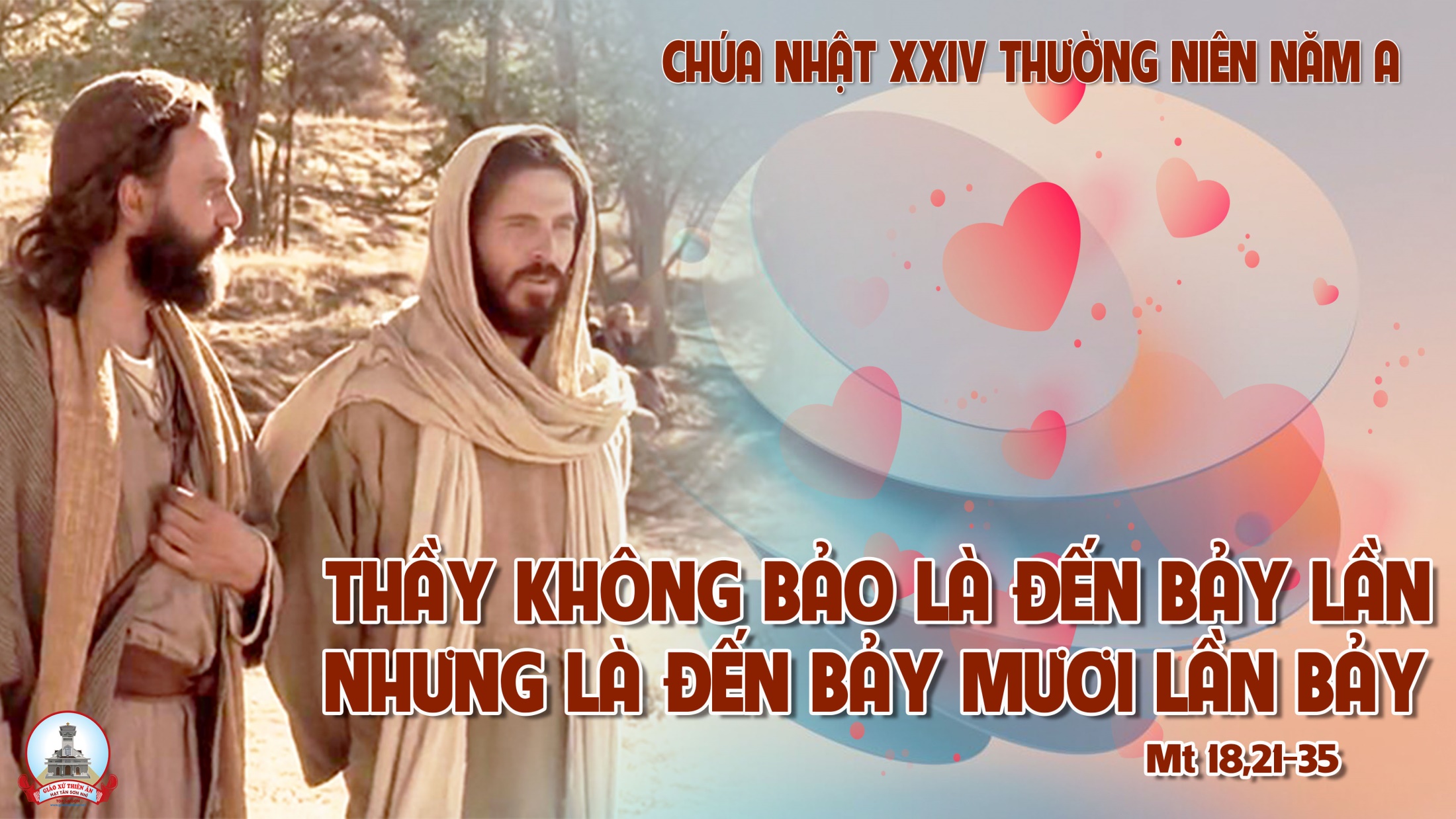 Ca Nhập LễCÙNG NHỊP BƯỚCGiang Ân
Đk: Cùng nhịp bước ta đi về Cung Thánh Ngài, lòng hân hoan sướng vui, miệng ca vang tán dương ân tình Thiên Chúa. Này người hỡi! mau lên ta về Nhà Chúa an vui, cất bước đi trong tiếng reo mừng.
Tk1: Khắp muôn phương về đây dâng niềm cảm mến, biết bao nhiêu hồng ân trong đời nhân thế. Năm tháng trôi qua Thiên Chúa thương ta ân phúc bao la: Lời ngợi ca dâng Chúa Thiên Tòa.
Đk: Cùng nhịp bước ta đi về Cung Thánh Ngài, lòng hân hoan sướng vui, miệng ca vang tán dương ân tình Thiên Chúa. Này người hỡi! mau lên ta về Nhà Chúa an vui, cất bước đi trong tiếng reo mừng.
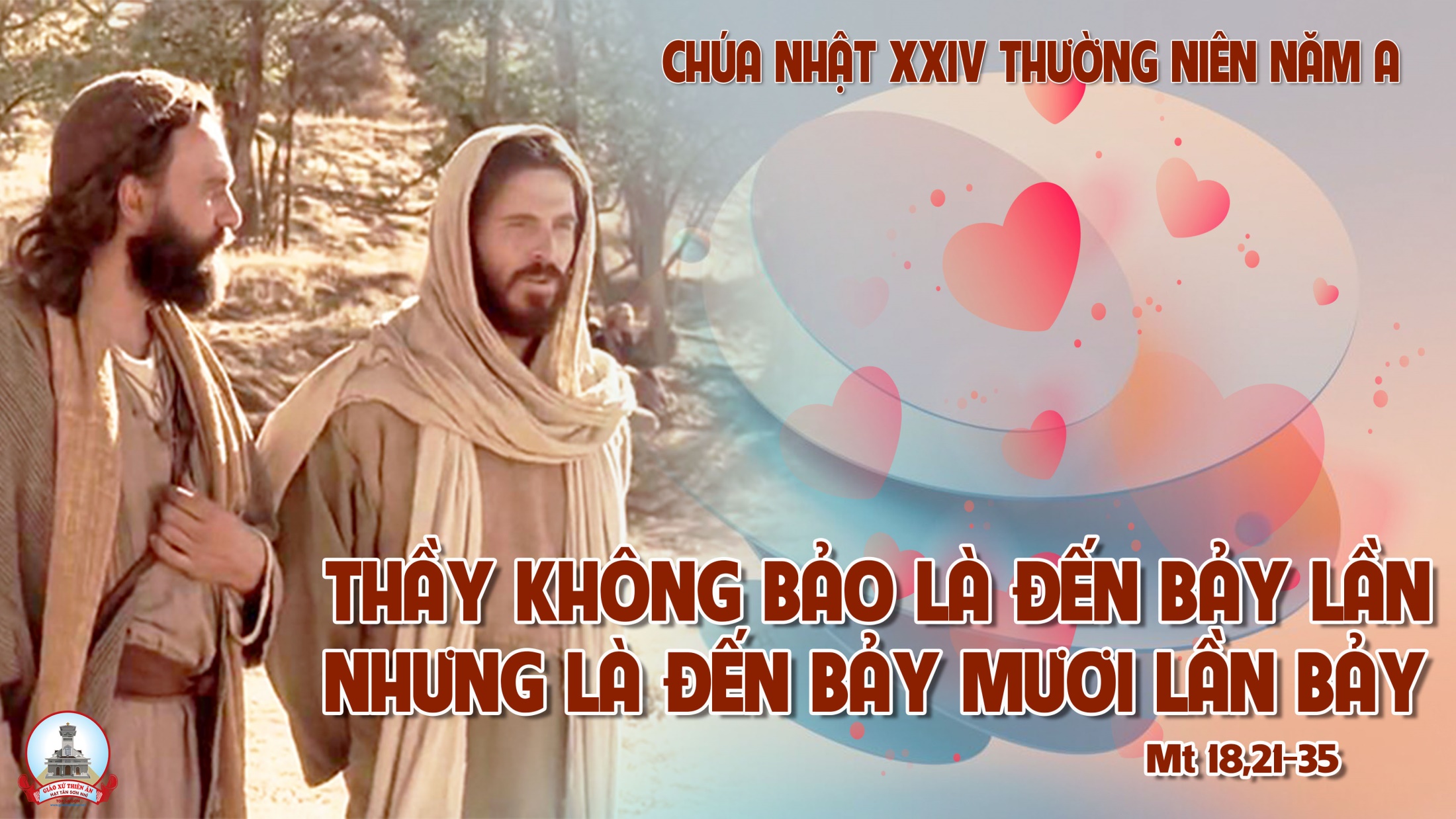 KINH VINH DANH
Ca Lên Đi 2
Chủ tế: Vinh danh Thiên Chúa trên các tầng trời. Và bình an dưới thế, bình an dưới thế cho người thiện tâm.
Chúng con ca ngợi Chúa. Chúng con chúc tụng Chúa. Chúng con thờ lạy Chúa. Chúng con tôn vinh Chúa. Chúng con cảm tạ Chúa vì vinh quang cao cả Chúa.
Lạy Chúa là Thiên Chúa, là Vua trên trời, là Chúa Cha toàn năng. Lạy Con Một Thiên Chúa, Chúa Giê-su Ki-tô.
Chúa xoá tội trần gian, xin nhận lời chúng con cầu khẩn. Chúa ngự bên hữu Đức Chúa Cha, xin thương, xin thương, xin thương xót chúng con.
Vì lạy Chúa Giê-su Ki-tô, chỉ có Chúa là Đấng Thánh, chỉ có Chúa là Chúa, chỉ có Chúa là Đấng Tối Cao, cùng Đức Chúa Thánh Thần trong vinh quang Đức Chúa Cha. A-men. A-men.
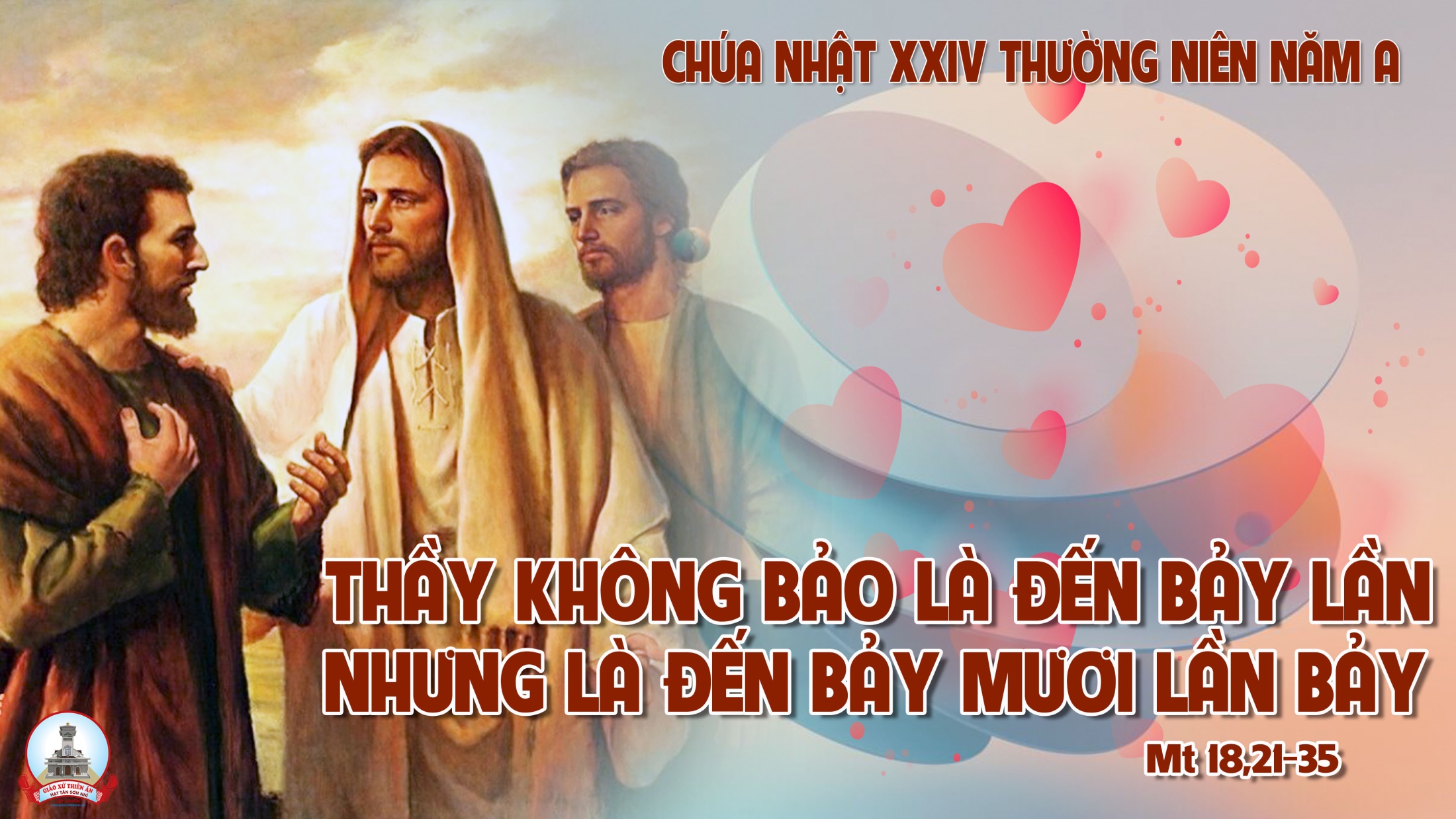 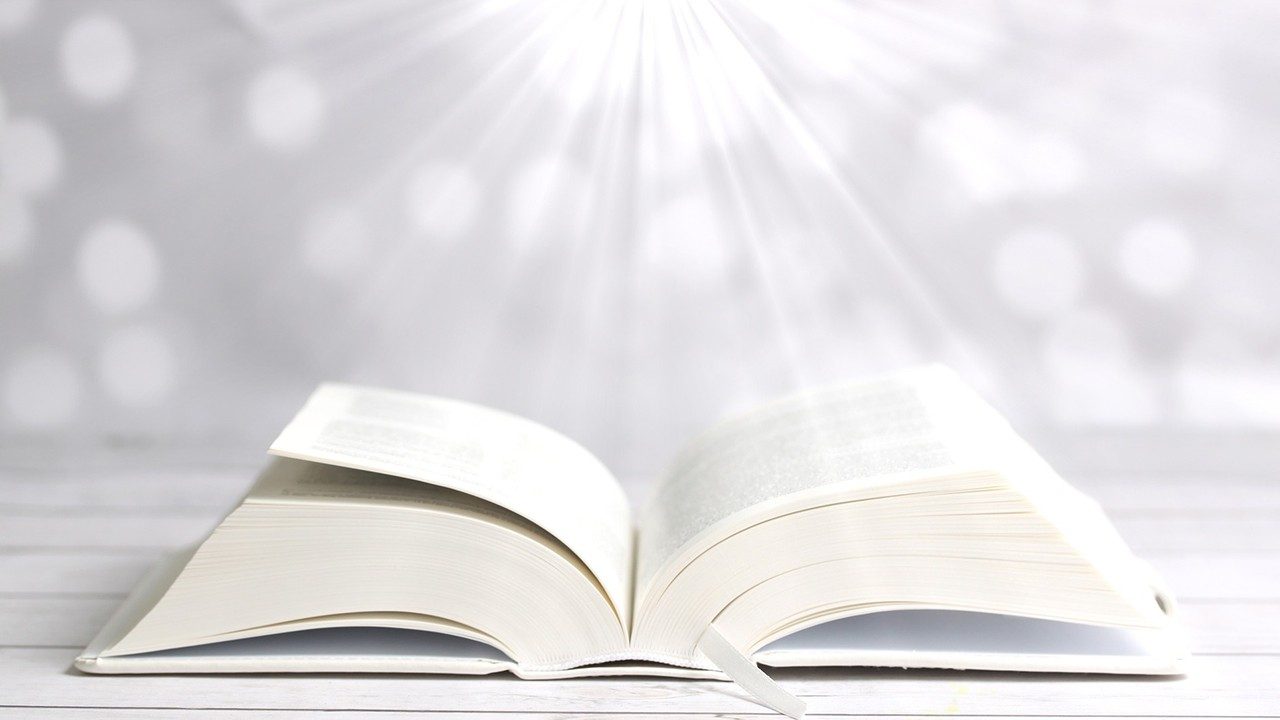 Bài đọc 1.
Bài trích sách huấn ca.
Hãy bỏ qua điều sai trái cho kẻ khác, thì bạn cầu khẩn, tội lỗi bạn sẽ được tha.
Thánh Vịnh 102Chúa Nhật XXIV Thường NiênNăm A
Đk: Chúa là Đấng từ bi nhân ái, Ngài chậm giận và rất giàu tình thương.
Tk1: Linh hồn tôi ơi hãy ngợi khen Thiên Chúa, toàn thân tôi tán dương Danh Ngài. Linh hồn tôi ơi hãy ngợi khen Thiên Chúa và đừng quên các ân huệ Ngài.
Đk: Chúa là Đấng từ bi nhân ái, Ngài chậm giận và rất giàu tình thương.
Tk2: Bao tội khiên ngươi Chúa dủ tình tha thứ và còn thương chữa khỏi tật nguyền. Tay Ngài đưa ngươi thoát mồ sâu tăm tối, và rộng ban nghĩa ân hải hà.
Đk: Chúa là Đấng từ bi nhân ái, Ngài chậm giận và rất giàu tình thương.
Tk3: Đâu Ngài luôn luôn trách hờn rầy la mãi. Nào đang tâm oán ta miên trường. Không xử phân theo những gì ta sai lỗi, chẳng phạt ta đúng như tội tình.
Đk: Chúa là Đấng từ bi nhân ái, Ngài chậm giận và rất giàu tình thương.
Tk4: Như trời cao xa trổi vượt trên mặt đất, Ngài rộng thương kẻ tôn sợ Ngài. Bao tội khiên ta Chúa liệng xa ta mãi, tựa phương đông các xa phương đoài.
Đk: Chúa là Đấng từ bi nhân ái, Ngài chậm giận và rất giàu tình thương.
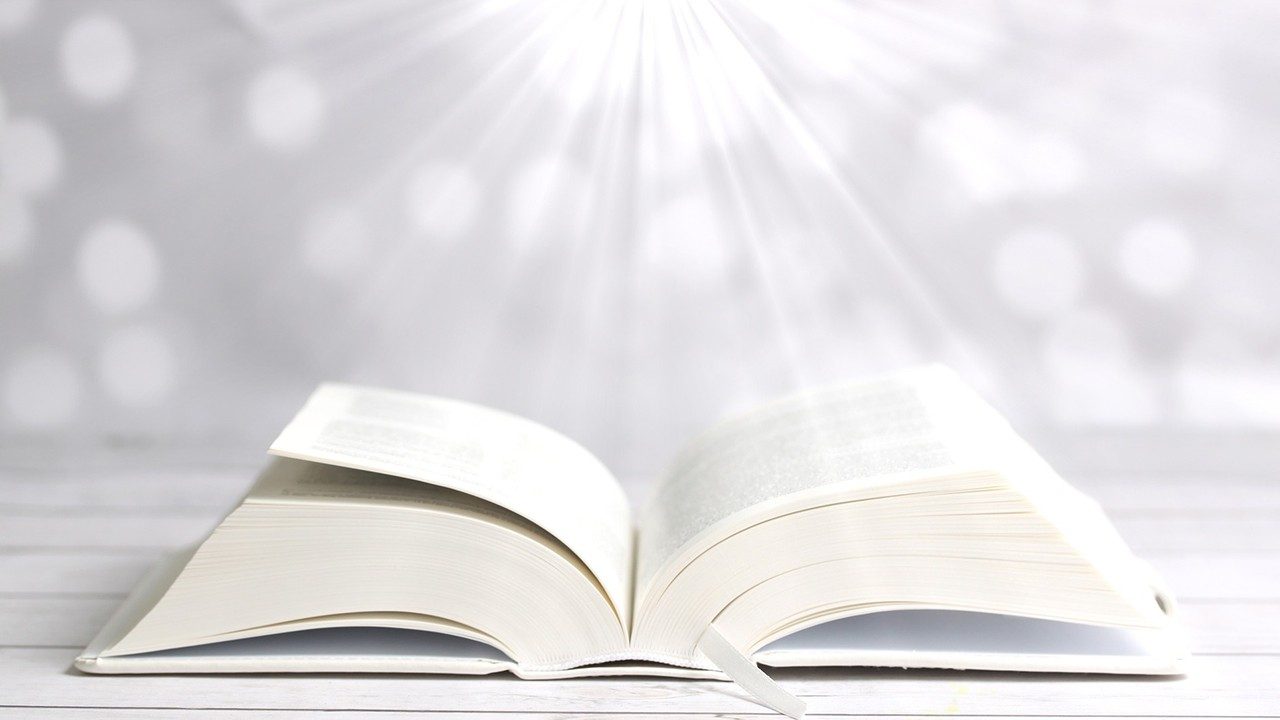 Bài đọc 2.
Bài trích thư thánh Phao-lô tông đồ gửi tín hữu Rô-ma.
Dù sống. Dù chết, chúng ta vẫn thuộc về chúa Giê-su-kitô.
Alleluia - Alleluia:
Chúa nói: Thầy ban cho các con một điều răn mới là các con hãy yêu thương nhau như Thầy yêu thương các con.
Alleluia …
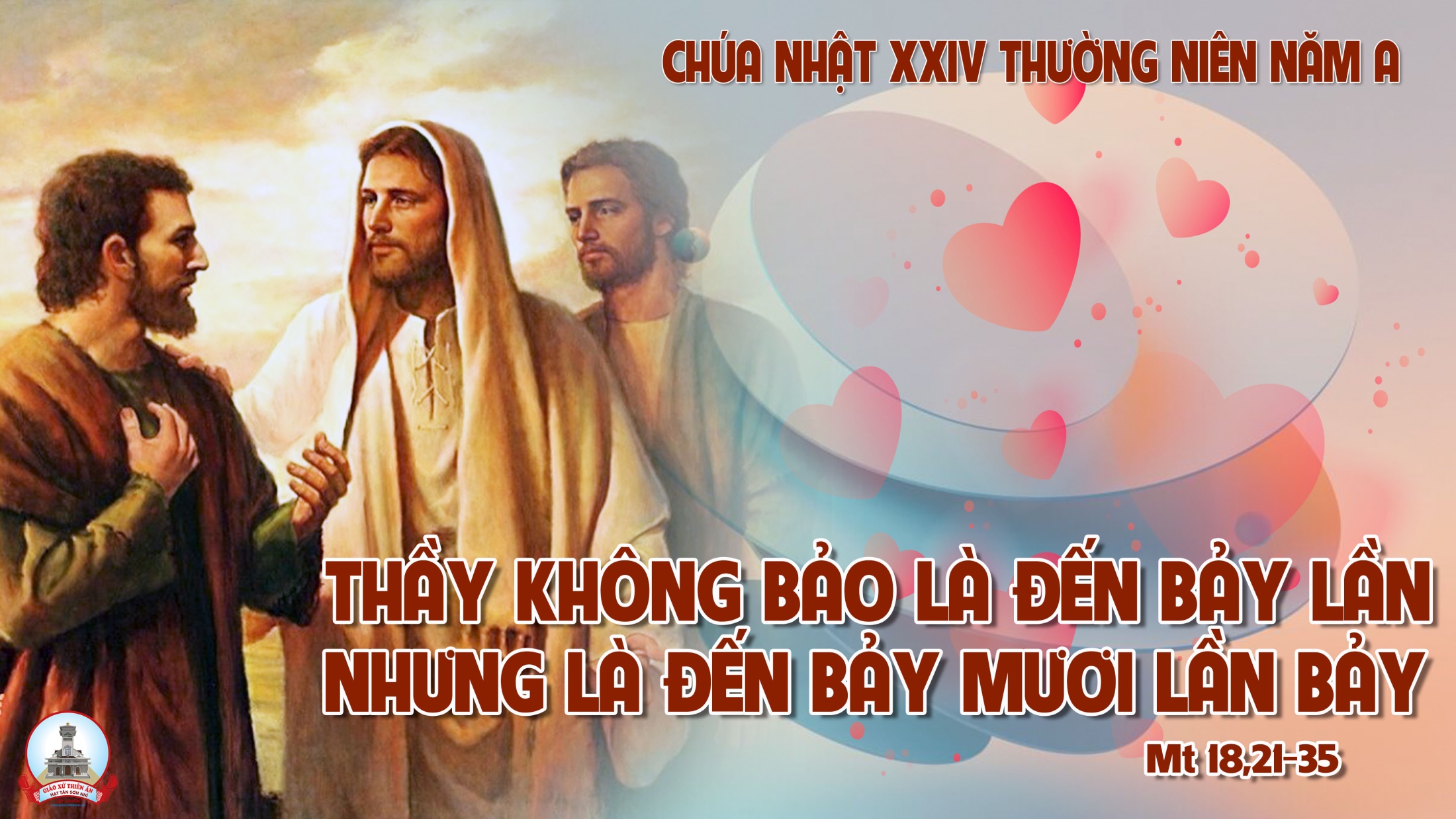 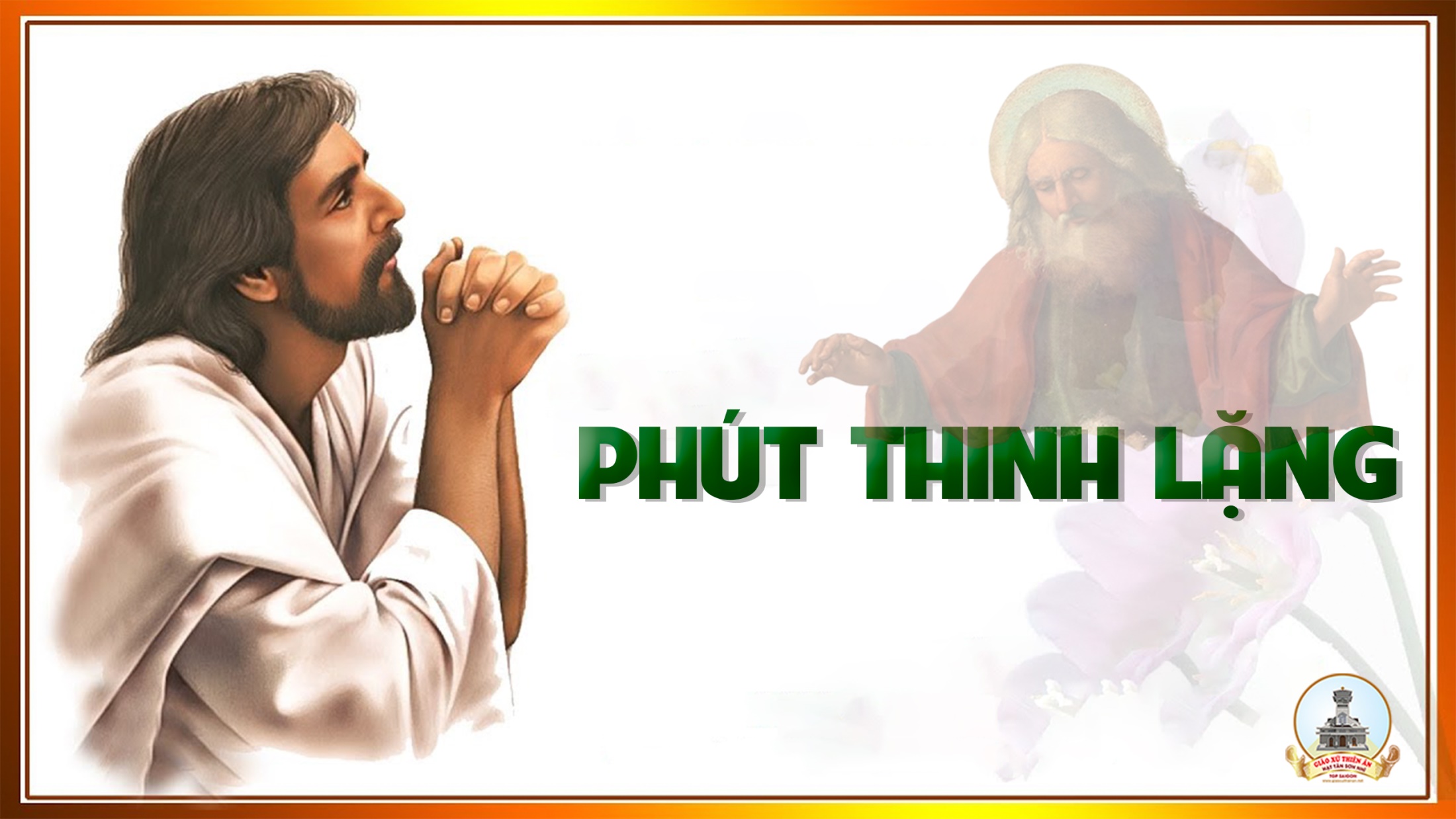 KINH TIN KÍNH
Tôi tin kính một Thiên Chúa là Cha toàn năng, Đấng tạo thành trời đất, muôn vật hữu hình và vô hình.
Tôi tin kính một Chúa Giêsu Kitô, Con Một Thiên Chúa, sinh bởi Đức Chúa Cha từ trước muôn đời.
Người là Thiên Chúa bởi Thiên Chúa, Ánh Sáng bởi Ánh Sáng, Thiên Chúa thật bởi Thiên Chúa thật,
được sinh ra mà không phải được tạo thành, đồng bản thể với Đức Chúa Cha, nhờ Người mà muôn vật được tạo thành.
Vì loài người chúng ta và để cứu độ chúng ta, Người đã từ trời xuống thế.
Bởi phép Đức Chúa Thánh Thần, Người đã nhập thể trong lòng Trinh Nữ Maria, và đã làm người.
Người chịu đóng đinh vào thập giá vì chúng ta, thời quan Phongxiô Philatô, Người chịu khổ hình và mai táng, ngày thứ ba Người sống lại như lời Thánh Kinh.
Người lên trời, ngự bên hữu Đức Chúa Cha, và Người sẽ lại đến trong vinh quang để phán xét kẻ sống và kẻ chết, Nước Người sẽ không bao giờ cùng.
Tôi tin kính Đức Chúa Thánh Thần là Thiên Chúa và là Đấng ban sự sống, Người bởi Đức Chúa Cha và Đức Chúa Con mà ra,
Người được phụng thờ và tôn vinh cùng với Đức Chúa Cha và Đức Chúa Con. Người đã dùng các tiên tri mà phán dạy.
Tôi tin Hội Thánh duy nhất thánh thiện công giáo và tông truyền.
Tôi tuyên xưng có một Phép Rửa để tha tội. Tôi trông đợi kẻ chết sống lại và sự sống đời sau. Amen.
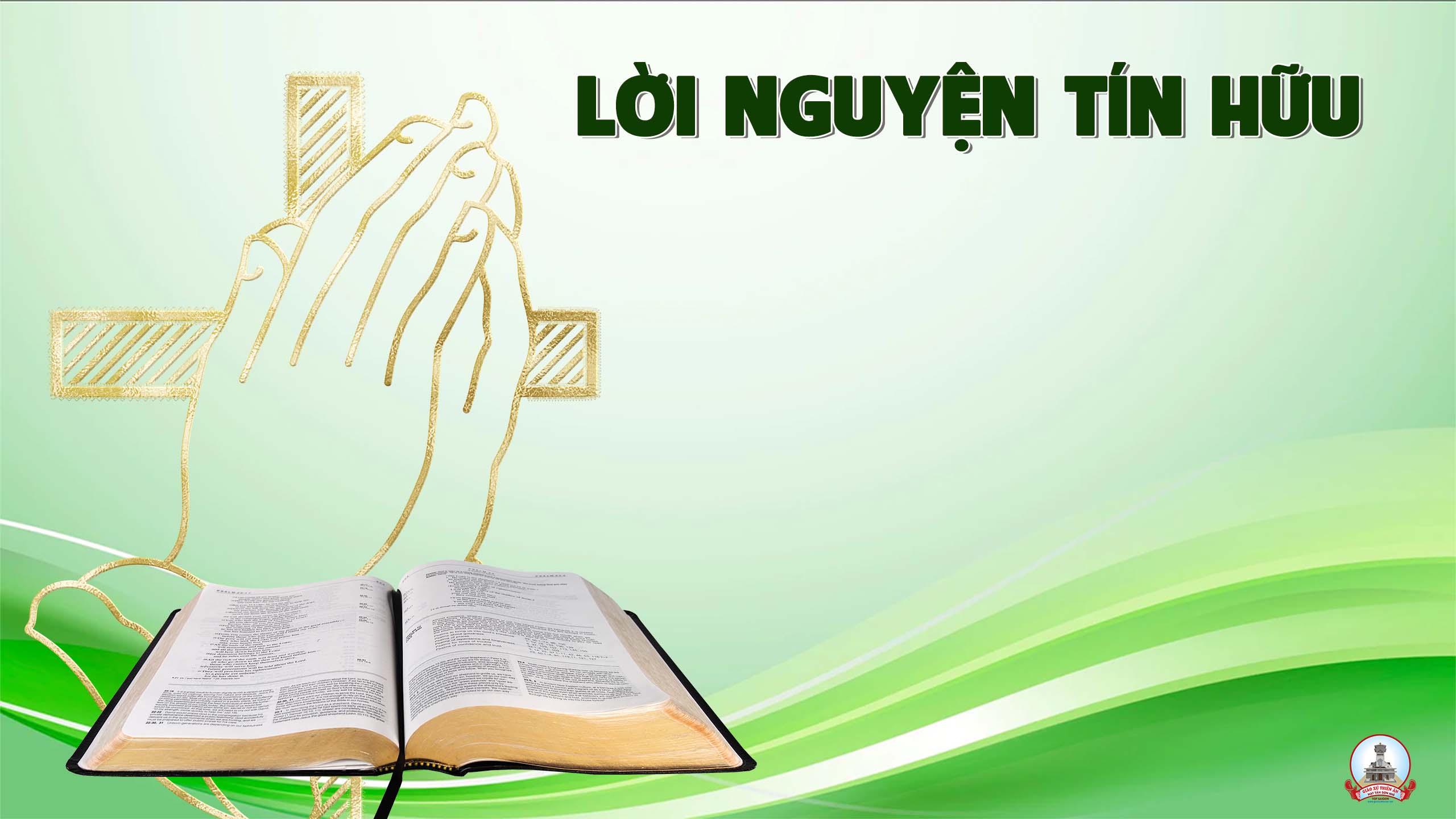 Thiên Chúa là Cha nhân từ hay thương xót, lúc nào Ngài cũng sẵn sàng tha thứ mọi lỗi lầm cho những ai thật lòng sám hối ăn năn.
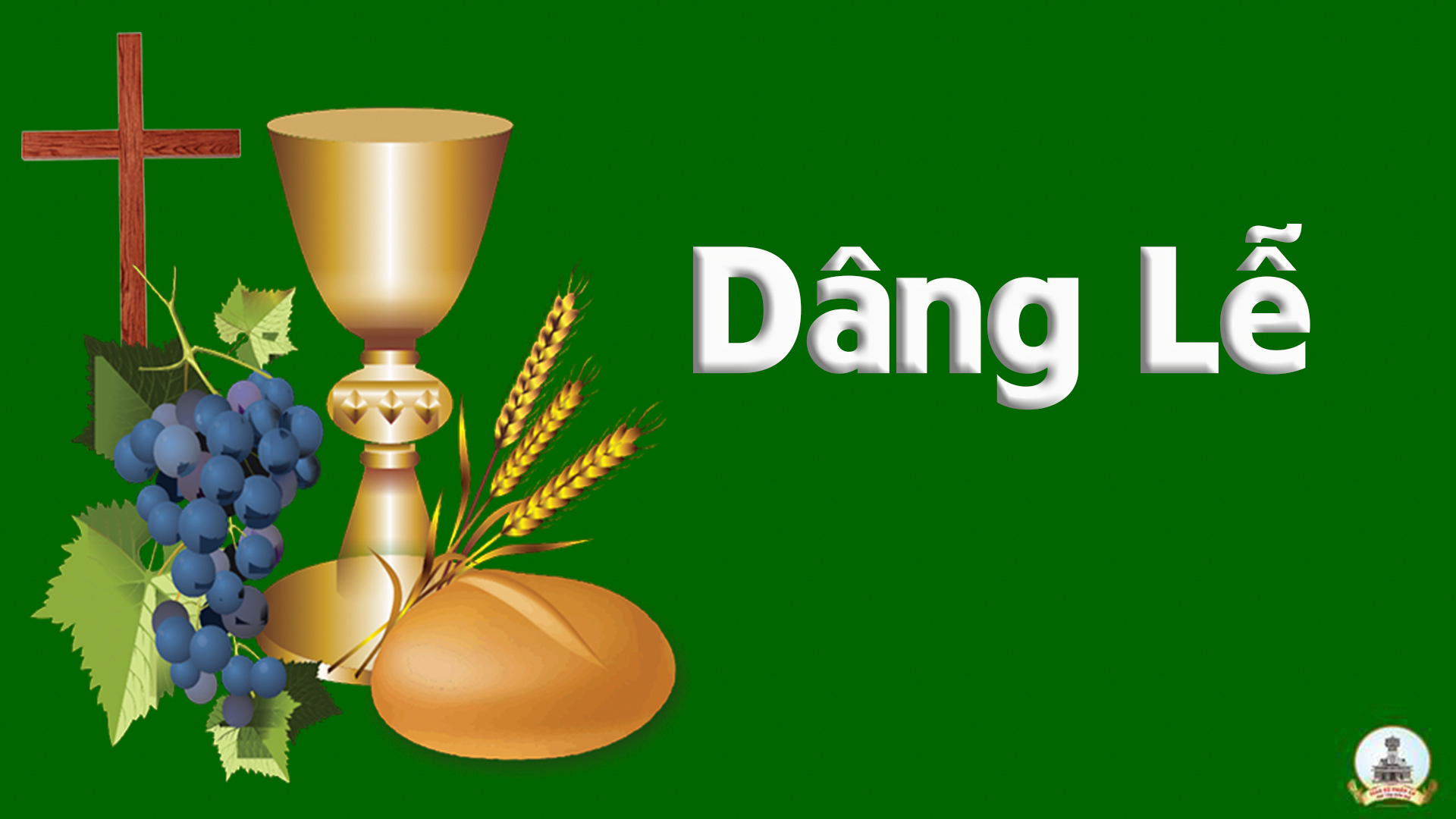 DÂNG ĐỜI TÌNH THƯƠNG
Việt Khôi
Đk: Nguyện dâng lên Chúa trái tim thắm nồng cùng bao ước mơ sáng đời tình thương.
Tk1: Ngày từng ngày lòng con ngóng trông, đêm từng đêm lại thêm ước mong. Mong hạt lúa trĩu bông, mong quả nho chín hồng. Cùng hiệp dâng lên Chúa tâm tình con chan chứa, bốn mùa ngát tỏa tình yêu tiến dâng Ngài lễ vật toàn thiêu.
Đk: Nguyện dâng lên Chúa trái tim thắm nồng cùng bao ước mơ sáng đời tình thương.
Tk2: Bao đổi thay tựa cơn lốc xoay vào cuộc đời đầy muôn đắng cay. Xin lòng mến chứa chan hương tình yêu ngút ngàn. Lòng thủy chung sau trước đường tình yêu con bước. Ước nguyện sống vì anh em tháng năm dài suốt cả đời con.
Đk: Nguyện dâng lên Chúa trái tim thắm nồng cùng bao ước mơ sáng đời tình thương.
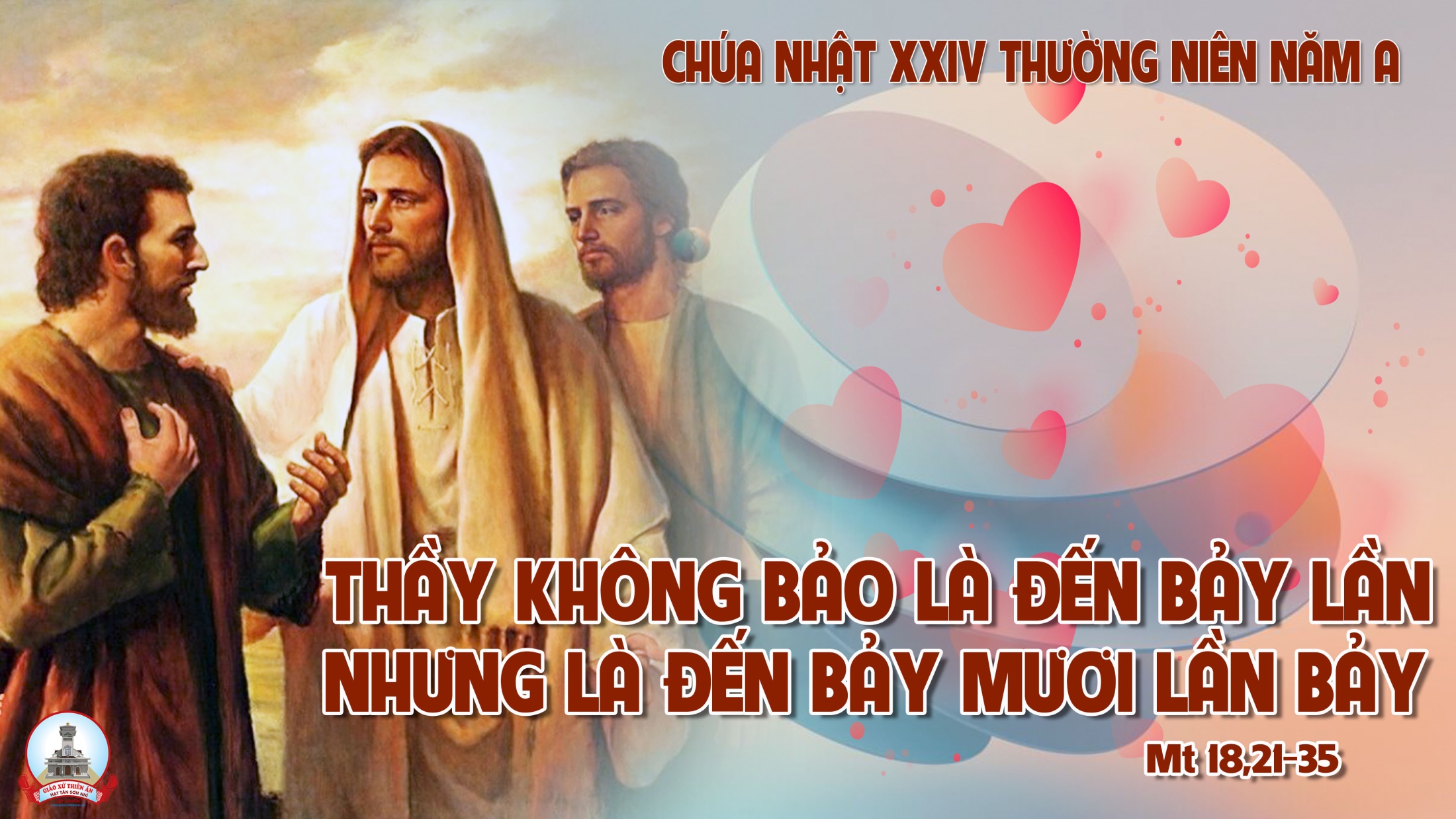 Ca Nguyện Hiệp LễLỜI KHẤN NGUYỆNHải Nguyễn
Tk1: Bao ngày qua lần trong màn đêm tối, con lạc xa tình Cha nguồn cứu rỗi, cơn đam mê đêm ngày đè lấp con, xô vùi lòng sắt son, nhớ Ngài lòng héo hon…
… Nơi trần gian bủa vây ngàn mưu chước, xô dập con vùi sâu lòng mong ước, tâm tư con đêm ngày hằng xuyến sao, cháy bỏng niềm khát khao, trông chờ biết dường bao.
Đk: Xin cho con tình yêu, cho con lửa mến và xin cho con niềm tin, cho con cậy trông lòng Cha nhân ái. Xua tan bao khổ đau, đam mê bể dâu, cầu mong sao mai mọc lên, xua tan màn đêm, ánh dương êm đềm.
Tk2: Tâm hồn con sầu lo còn nặng trĩu, môi miệng con nở ra lời kêu cứu, Chúa đã đến thương nhìn đời xót xa, cõi trần mở mắt ra, cho lòng đừng ngã sa…
… Con nguyện xin làm tông đồ cho Chúa, đi truyền rao niềm tin miền đất hứa, cứu thoát những tâm hồn còn đắm say, cõi hồng trần ngất ngây, dẫn đưa về đường ngay.
Đk: Xin cho con tình yêu, cho con lửa mến và xin cho con niềm tin, cho con cậy trông lòng Cha nhân ái. Xua tan bao khổ đau, đam mê bể dâu, cầu mong sao mai mọc lên, xua tan màn đêm, ánh dương êm đềm.
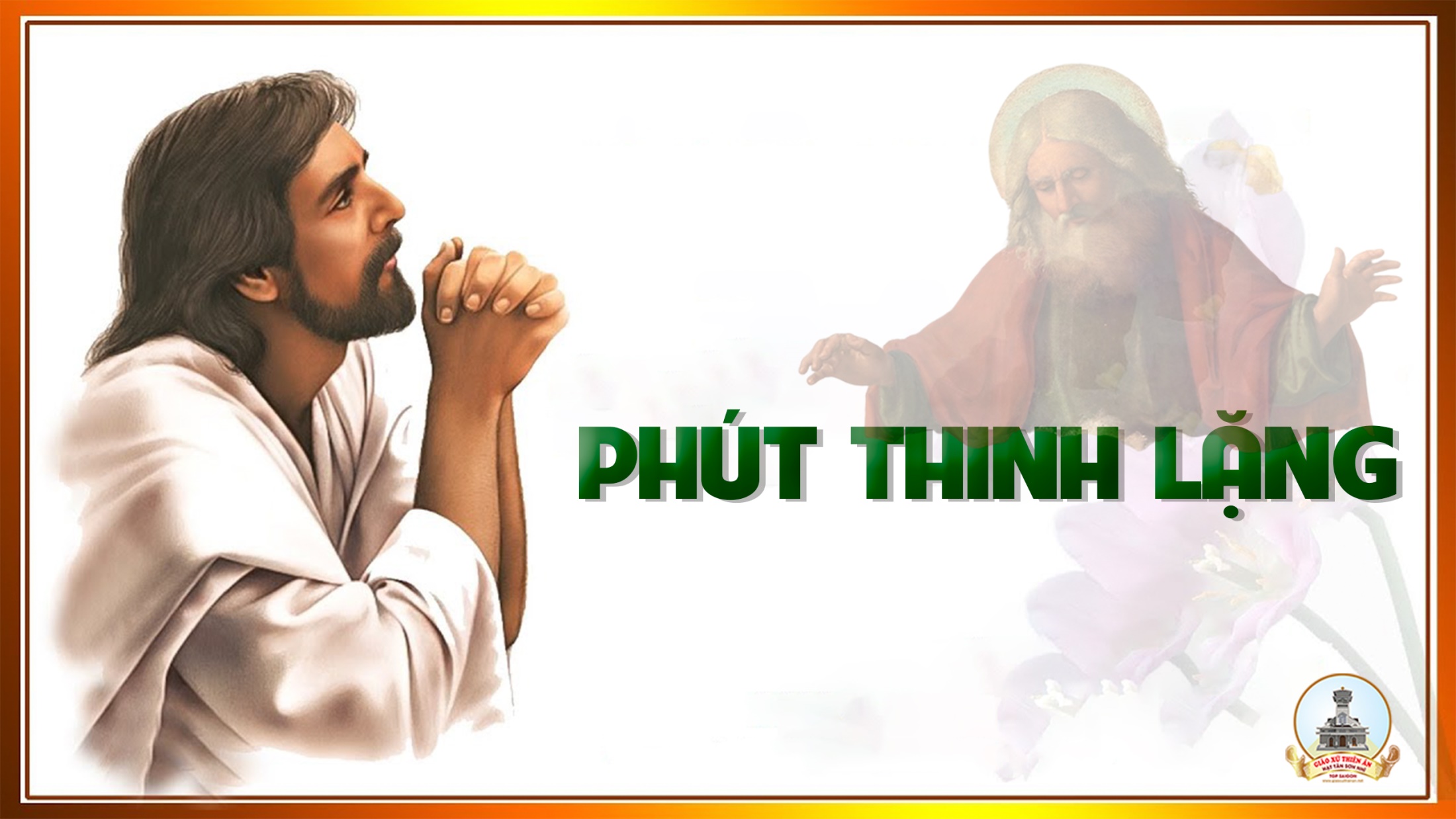 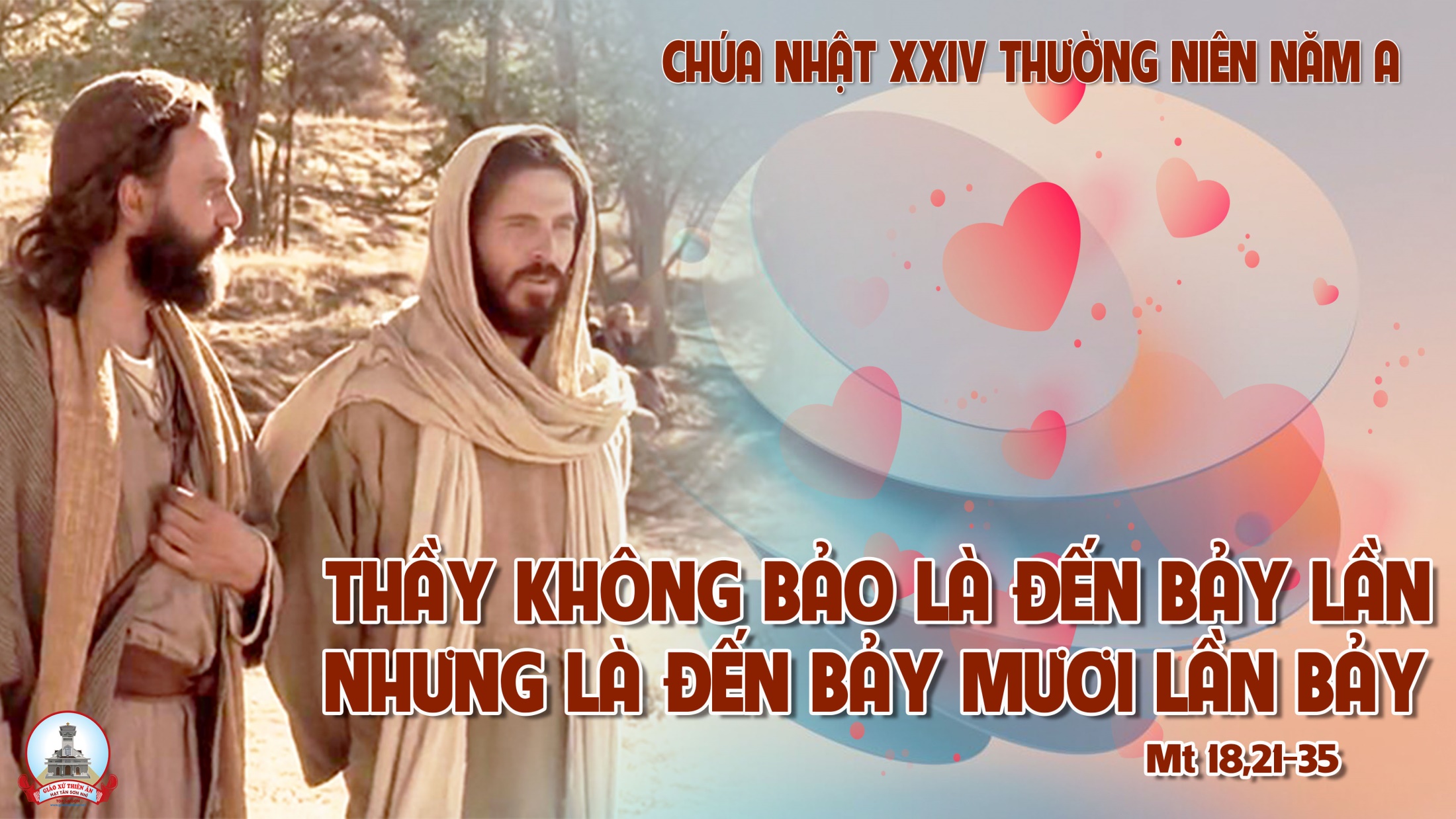 Ca Kết LễKINH HÒA BÌNHKim Long
Lạy Chúa từ nhân, xin cho con biết mến yêu và phụng sự Chúa trong mọi người.  Lạy Chúa xin hãy dùng con như khí cụ bình an của Chúa. Để con đem yêu thương vào nơi oán thù, đem thứ tha vào nơi lăng nhục,
Đem an hoà vào nơi tranh chấp, đem chân lý vào chốn lỗi lầm. Để con đem tin kính vào nơi nghi nan, chiếu trông cậy vào nơi thất vọng, để con rọi ánh sáng vào nơi tối tăm, đem niềm vui đến chốn u sầu.
Lạy Chúa xin hãy dạy con tìm an ủi người hơn được người ủi an, tìm hiểu biết người hơn được người hiểu biết, tìm yêu mến người hơn được người mến yêu. Vì chính khi hiến thân là khi được nhận lãnh,
Chính lúc quên mình là lúc gặp lại bản thân. Vì chính khi thứ tha là khi được tha thứ, chính lúc chết đi là khi vui sống muôn đời. Ôi Thần Linh thánh ái xin mở rộng lòng con, xin thương ban xuống những ai lòng đầy thiện chí ơn an bình.
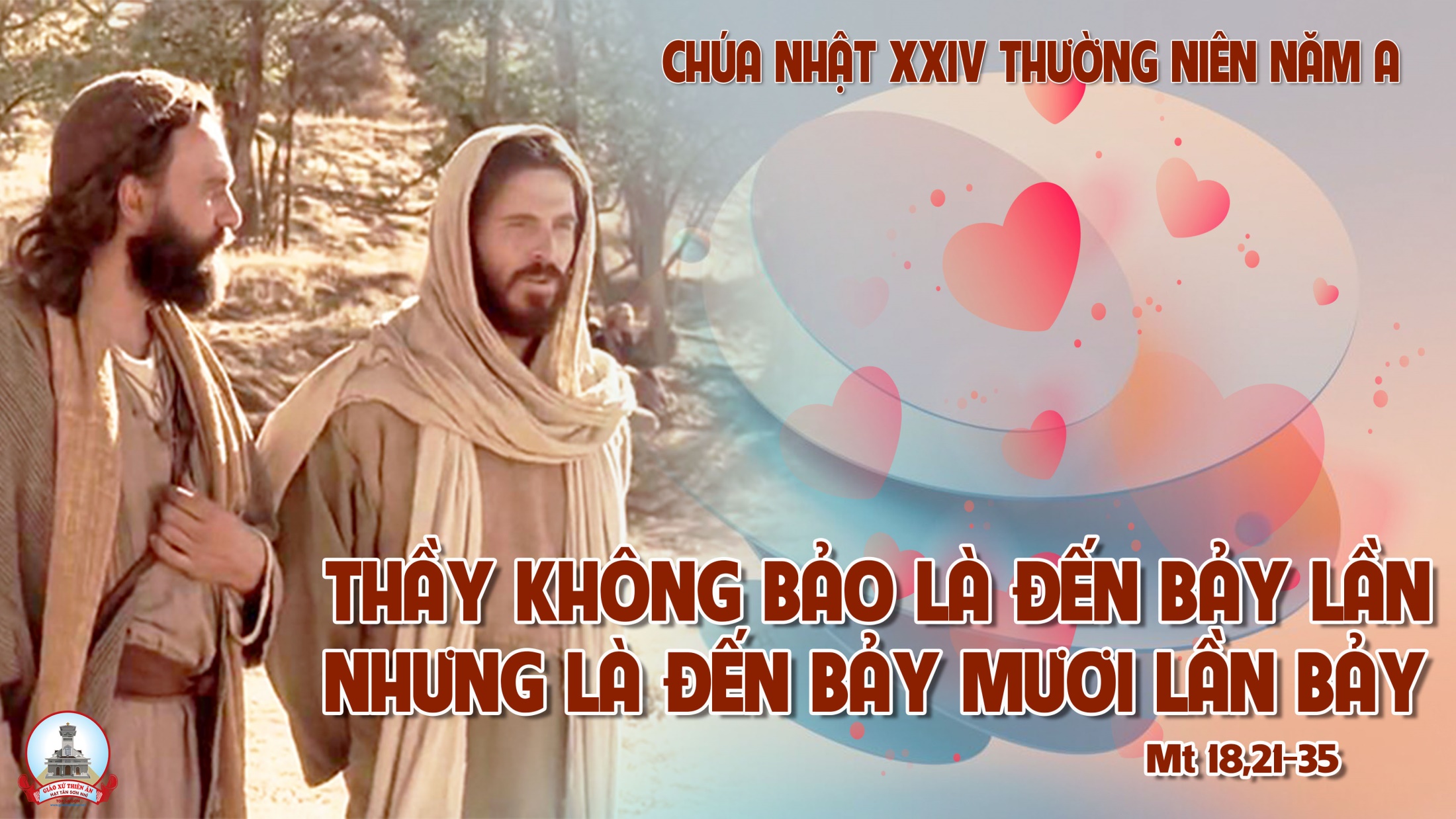